Aktuální informace z oblasti primární prevence rizikového chováníKrajská konferenceSociální klima školy3. 11. 2015  Hradec Králové
nisterstvo školství, mládeže a tělovýchovy
Karmelitská 7, 118 12 Praha 1 • tel.: +420 234 811 111
msmt@msmt.cz • www.msmt.cz
Sociální klima školy

Klima školy je relativně stálá kvalita vnitřního prostředí školy vyznačující se těmito znaky:a) prožívají ji ti, kteří ke škole patří (žáci, učitelé, vedoucí pracovníci školy, administrativní zaměstnanci, poradenští pracovníci, školníci, údržbáři),b) ovlivňuje jejich chování,c) může být popsána v termínech hodnot, norem a přesvědčení o souboru charakteristik, které má škola mít (Sackney, 1988: 4).
MŠMT – gestor v oblasti primární prevence RCH

Koordinuje primární prevenci všech forem rizikového chování u dětí a mládeže

Cíl: minimalizovat vznik a snížit míru rizikového chování u dětí a mládeže.

Role MŠMT
Koordinační – spolupráce všech subjektů 
Koncepční – stanovování základních strategií v daných oblastech, priorit a cílů 
Legislativní – vytváření legislativních podmínek pro oblast primární prevence 
Metodická a informační 
Finanční podpora vytváření materiálních, personálních a dalších podmínek nezbytných pro vlastní realizaci prevence ve školství (dotační řízení)
Zabezpečení systému hodnocení kvality
Rizikové formy chování dětí a mládeže:
Interpersonální agresivní chování - agrese, šikana, kyberšikana, násilí, intolerance, antisemitismus, extremismus, rasismus a xenofobie, homofobie
Delikventní chování ve vztahu k hmotným statkům – vandalismus, krádeže, sprejerství
Záškoláctví a neplnění školních povinností
Závislostní chování - užívání všech návykových látek, netolismus, gambling
Rizikové sportovní aktivity, prevence úrazů
Rizikové chování v dopravě, prevence úrazů
Spektrum poruch příjmu potravy
Negativní působení sekt
Sexuální rizikové chování a prevence HIV/AIDS
Homofobie
Syndrom týraného, zneužívaného a zanedbávaného dítěte
Horizontální úroveň koordinace

Ministerstvo aktivně spolupracuje  s:
Věcně příslušnými resorty
Ministerstvo zdravotnictví
Ministerstvo vnitra
Ministerstvo práce a sociálních věcí
Nadresortními orgány 
Rada vlády pro koordinaci protidrogové politiky při Úřadu vlády 
Republikový výbor prevence kriminality při Ministerstvu vnitra
Výbor pro prevenci domácího násilí
Výbor pro prevenci HIV/AIDS
MŠMT
Odbor speciálního vzdělávání – oddělení prevence a speciálního vzdělávání
Krajský školský koordinátor prevence
Pracovník krajského úřadu – odbory školství
Metodik prevence
Pracovník školského poradenského zařízení - PPP
Školní metodik prevence
Pedagogický pracovník školy či školského zařízení
Vertikální úroveň
Strategie prevence rizikových projevů chování
Časová působnost:  období 2013 – 2018 
Koncepční dokument provázaný s jinými strategickými dokumenty 
Postupná implementace do krajských strategií a zpětně krajských plánů do strategie….
Hlavní funkce:
Stanovit priority a cíle primární prevence
Popsat základní rámec primární prevence v ČR
Určit institucionální zodpovědnosti jednotlivých článků systému primární prevence
	5 hlavních oblastí:
koordinace 
legislativa 
financování 
vzdělávání 
evaluace a informace
Legislativa v oblasti primární prevence

Zákon č. 561/2004 Sb., o předškolním, základním, středním, vyšším odborném a jiném vzdělávání (školský zákon)  
§ 29 „Školy a školská zařízení jsou při vzdělávání a s ním přímo souvisejících činnostech a při poskytování školských služeb povinny přihlížet k základním fyziologickým potřebám dětí, žáků a studentů a vytvářet podmínky pro jejich zdravý vývoj a pro předcházení vzniku sociálně patologických jevů

Vyhláška č. 72/2005 Sb., o poskytování poradenských služeb ve školách a školských poradenských zařízeních (nově 116/2011 Sb.)
Činnost metodika v PPP, školního metodika prevence, výchovného poradce, školního psychologa a speciálního pedagoga

Vyhláška č. 458/2005 Sb., kterou se upravují podrobnosti o organizaci výchovně vzdělávací péče ve střediscích výchovné péče
Činnost SVP v poskytování preventivně výchovných služeb -  zpracování a realizace cíleného speciálně pedagogického programu pro třídní kolektivy při předcházení a při řešení sociálně patologických jevů na podnět školy nebo školského zařízení
Subjekty poskytující primárně preventivní služby

Školy a školská zařízení (DDM, DM) 
školní metodik prevence
minimální preventivní program
Pedagogicko psychologické poradny
prostřednictvím metodika prevence zajišťuje prevenci sociálně patologických jevů, realizaci preventivních opatření a koordinaci školních metodiků prevence. 
Střediska výchovné péče
zpracování a realizace cíleného speciálně pedagogického programu pro třídní kolektivy při předcházení a při řešení sociálně patologických jevů na podnět školy nebo školského zařízení
Nestátní neziskové organizace
programy primární prevence pro školy
Další organizace (vysoké školy, Policie ČR, městská policie)
Metodické doporučení k primární prevenci rizikového chování


Umístěno na stránkách MŠMT od ledna 2012 a dále aktualizováno.
Vymezuje aktuální terminologii, která je v souladu s terminologií v zemích EU a začlenění prevence do školního vzdělávacího programu a školního řádu, 
popisuje jednotlivé instituce v systému prevence a úlohu pedagogického pracovníka, 
definuje Minimální preventivní program, 
doporučuje postupy škol a školských zařízení při výskytu vybraných rizikových forem chování dětí a mládeže.
Metodické doporučení k primární prevenci rizikového chování
14 příloh:
Návykové látky
Rizikové chováni v dopravě
Poruchy příjmu potravy
Alkohol
Syndrom CAN
Školní šikanováni
Kyberšikana
Homofobie
Extremismus, rasismus, xenofobie, antisemitismus 
Vandalismus
Záškoláctví
Krádeže
Tabák
 Krizové situace spojené s ohrožením násilím ve školním prostředí
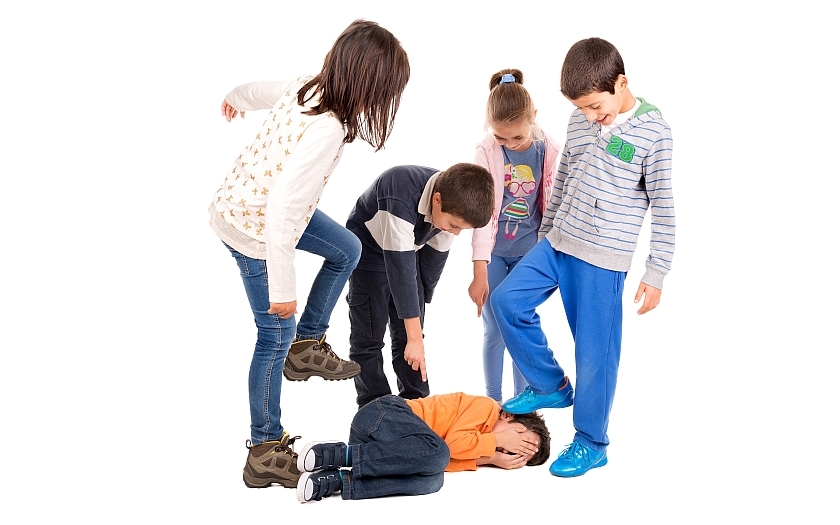 Metodické doporučení k primární prevenci rizikového chování

Nové přílohy:
15. Netholismus
16. Sebepoškozování
17. Nové náboženské hnutí
18. Rizikové sexuální chování
19. Příslušnost k subkulturám
20. Domácí násilí
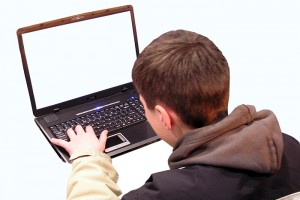 Metodický pokyn na řešení problematiky šikany ve školách a školských zařízeních


Aktualizace stávajícího metodického pokynu
Platnost od září 2013 – zveřejněn na webu MŠMT a ve Věstníku MŠMT č. 8 – srpen 2013
Vymezení fenoménu školního šikanování včetně problematiky kyberšikany, prevence a řešení šikany a kyberšikany – metody a postupy
Specifikace školního programu proti šikanování a jeho 13 hlavních součástí
Kontrola škol ze strany České školní inspekce a zřizovatelů
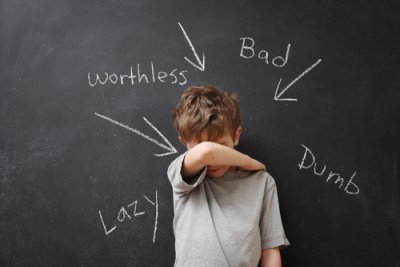 Metodické doporučení MŠMT k IVýP

http://www.msmt.cz/vzdelavani/zakladni-vzdelavani/individualni-vychovny-plan
Platnost od 3. prosince 2013
Součástí jsou 3 formuláře pro záznam postupu při řešení rizikového chování žáků na školách.
Hlavní myšlenkou IVýP  není sankciování chování dítěte nebo zákonných zástupců, ale hledání efektivní pomoci pro žáka a podpory pro zákonné zástupce.
Nabízí především prostor pro setkání, partnerskou komunikaci a uvědomění si, že řešený problém se dotýká všech zúčastněných (žák, škola, zákonný zástupce) a každý může nemalou měrou přispět k jeho odstranění.
Financování jako nástroj pro realizaci programů primární prevence
Financování je nástrojem pro naplnění cílů v primární prevenci. Není cílem samo o sobě. Účinná opatření primární prevence není možno uskutečnit bez adekvátního zabezpečení finančních zdrojů k jejich realizaci. 

Financované aktivity musí splňovat kritéria:
 potřebnosti (krajský plán prevence)
 kvality (certifikace) 
 efektivity (cena/výkon)
 evaluace (hodnocení, sebehodnocení a rozvoje).
Dotační řízení na podporu aktivit v oblasti primární prevence

MŠMT vyčleňuje ze svého rozpočtu průměrně ročně cca 20 mil. Kč na dotační program na realizaci aktivit v oblasti prevence rizikového chování v působnosti resortu 
Podpora programů dlouhodobé primární prevence rizikových projevů chování a projektů zaměřených na vzdělávání v oblasti primární prevence
Metodika MŠMT pro poskytování dotací ze SR na realizaci aktivit v oblasti prevenci rizikového chování v období 2013 – 2018
Kvalita a efektivita programu - základní kritérium dotací
Užší spolupráce s kraji – krajské návrhy dotací (krajský síť programů): kritérium potřebnosti
Financované projekty a subjekty


projekty škol a školských zařízení (PPP, SVP)
projekty služeb pro školy a školská zařízení a realizovaná ve školách a školských zařízeních – projekty NNO
projekty zaměřené na informace, výzkum, hodnocení (např. konference, časopis, evaluace, systém hodnocení kvality atd.) – projekty vysokých škol, NNO
Financované projekty


Všeobecná PP – pro všechny děti, velmi často práce se třídou, se skupinou ve škole (financuje obec, kraj, stát + další zdroje)
Selektivní PP – se skupinou ohrožených dětí
Indikovaná PP – s jednotlivci - individuální (včasná intervence)
Dotační řízení na podporu aktivit v oblasti primární prevence

Od r. 2013 - nový elektronický systém pro podávání žádostí: http://is-prevence.msmt.cz

Maximální výše dotace na 1 žádost/ 1 rok: 
	350 000,-  (projekty pro více subjektů)
	80 000,- (projekty pro svůj vlastní preventivní program)

Informace na www.msmt.cz – sekce Vzdělávání - Speciální vzdělávání – odkaz Prevence
Harmonogram dotačního řízení

31. července – předjednání nových projektů pro více subjektů
4 a 8. září – školení k dotacím v Praze a v Olomouci
do 30. září – konečný termín pro podávání žádostí o dotaci
říjen  – formální hodnocení úplnosti a správností žádostí 		o dotace 
listopad – odborné (věcné) hodnocení žádostí odbornými 	hodnotiteli a jednotlivými kraji - krajské dotační komise
listopad – jednání Dotační komise MŠMT
prosinec – jednání MŠMT o udělení dotací
do 15. února  – vyúčtování dotace za minulý rok
do 31. března – vydání rozhodnutí a vyplacení dotací úspěšným žadatelům
Přehled dotačního řízení MŠMT v letech 2013 – 2018
Internetový portál

http://prevence-info.cz 
	– informace, příklady dobré praxe, akce, registrace
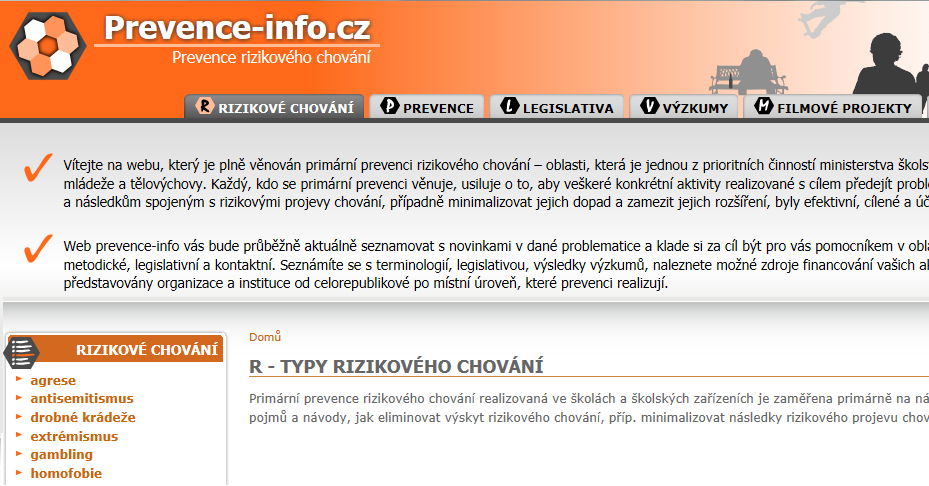 Internetový portál

http://prevence-info.cz

 Filmové projekty
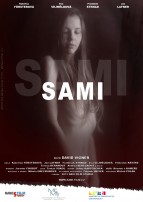 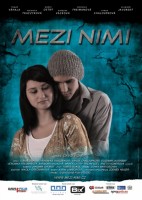 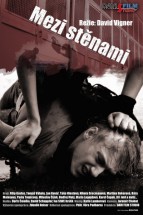 Kontakty – MŠMT

Mgr. Martina Budinská, tel. 234 811 331 	martina.budinska@msmt.cz


Ing. Radka Heřmánková, tel. 234 811 554 	radka.hermankova@msmt.cz

Mgr. Vladimír Sklenář, tel. 234 811 698  	vladimir.sklenar@msmt.cz

Bc. Matouš Korbel, tel. 234 811 281	matous.korbel@msmt.cz

www.msmt.cz 
(vzdělávání – speciální vzdělávání – prevence)
Děkujeme za pozornost.


Ing. Radka Heřmánková,
oddělení prevence 
odbor vzdělávání
Ministerstvo školství, mládeže a tělovýchovy